О молниях, змеях, собаках и прочем...
Урок окружающего мира в 3 классе
МБОУСОШ №3 г.Усмани
 Кустова Н.Н.
Сегодня на уроке
Узнаем, какие опасности может нанести человеку неживая природа и живая природа.
Научимся защищаться от природы.
Изучим правила безопасности, которые необходимо соблюдать при общении с природой.
2
Отгадайте загадку.
Меня никто не видит, но всякий слышит. А спутницу мою всякий может видеть, но никто не слышит.
( гром и молния)
3
Гроза
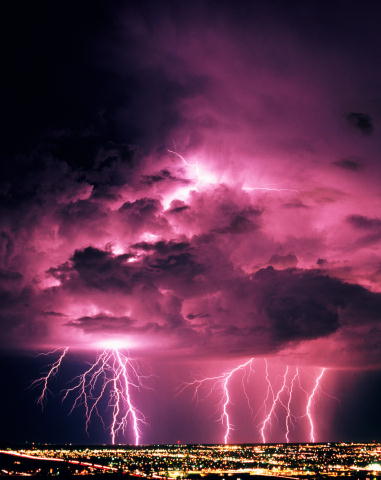 Гроза- красивое , но опасное  явление природы. В древности люди не могли объяснить , почему бывают грозы.
 Они считали , что это сердятся на людей боги. Восточные славяне в древности чтили бога  Перуна, «творца»молнии и грома. 
Позже наши предки гром и молнию приписывали «деятельности»
 Ильи-пророка, который  « ездит по небу в грохочущей колеснице и в гневе кидает на землю камни и огненные стрелы».
Теперь-то люди знают , что грозы происходят оттого , что в одном месте воздух очень сильно нагрелся , а в другом, наоборот , сильно остыл. Там, где встретился влажный и теплый воздух с сухим и холодным , образовалась грозовая туча. В грозовой туче всегда возникают электрические разряды.
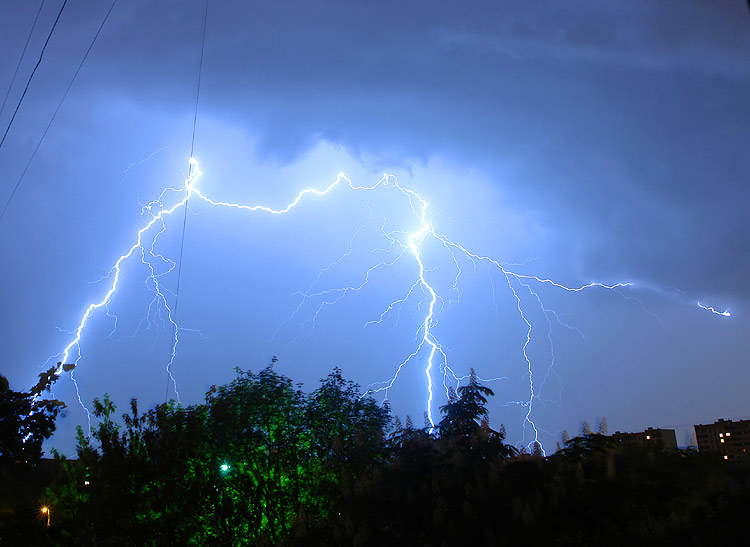 Чтобы уберечься от ударов молний нужно соблюдать правила:
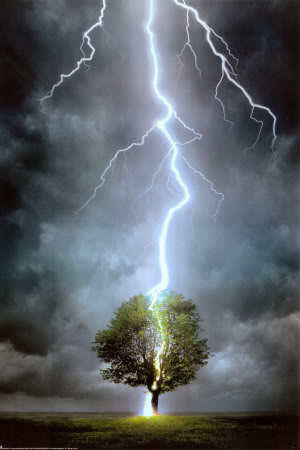 Нельзя прятаться под высокие деревья, особенно отдельно стоящие!
Нельзя купаться во время грозы!
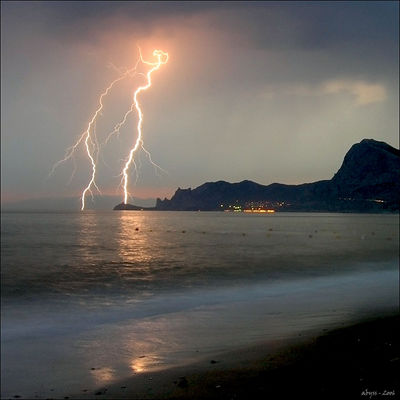 Нельзя находиться возле металлических предметов и линий электропередачи!
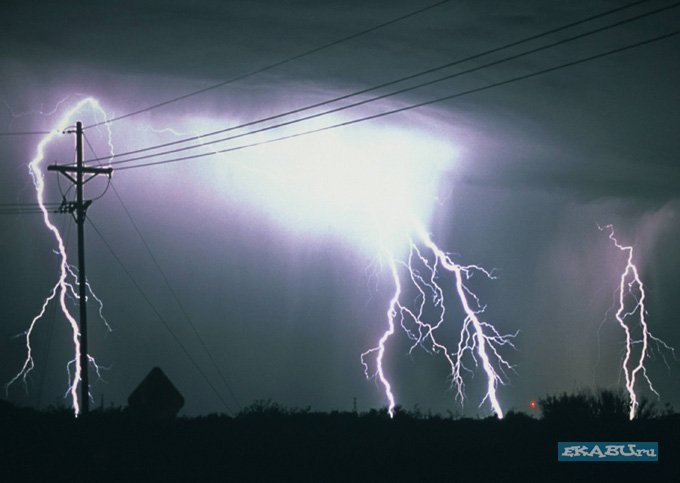 Как защищать себя от молнии
Дома
Выключите радио, телевизор, не пользуйтесь электроприборами и телефоном; не создавайте сквозняк.
Отгадайте загадку
Землю пробуравил,
Корешок оставил.
Сам на свет явился,
Шапочкой прикрылся.
(гриб)
10
Ядовитые грибы
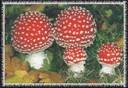 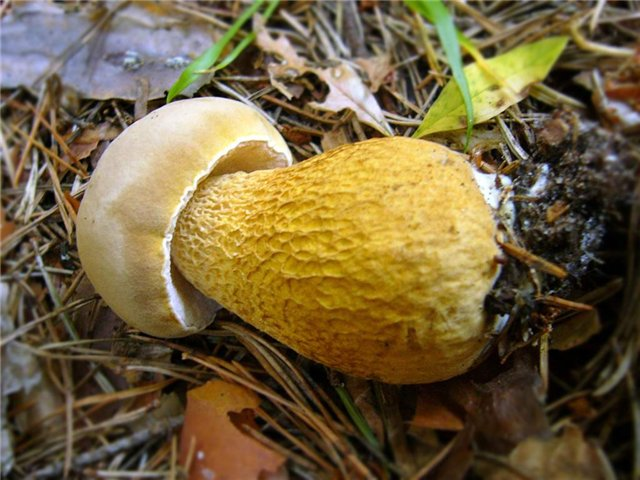 Мухомор
Желчный гриб
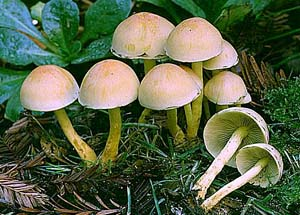 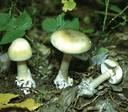 Бледная поганка
Ложноопёнок
Кроме  полезных растений в природе можно встретить ядовитые.
Белена черная
Багульник болотный
12
Цикута
Болиголов
13
Ядовитые растения.
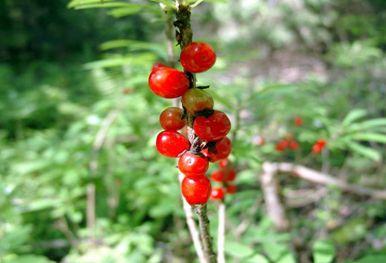 Никогда не бери в рот те растения, которые ты не знаешь;

Не собирай  грибы, которые ты не знаешь.
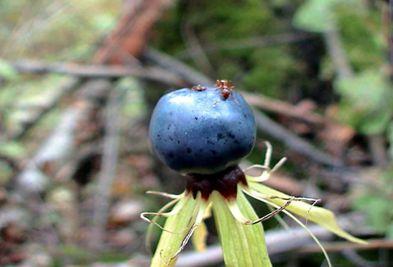 14
«Собака бывает кусачей…»
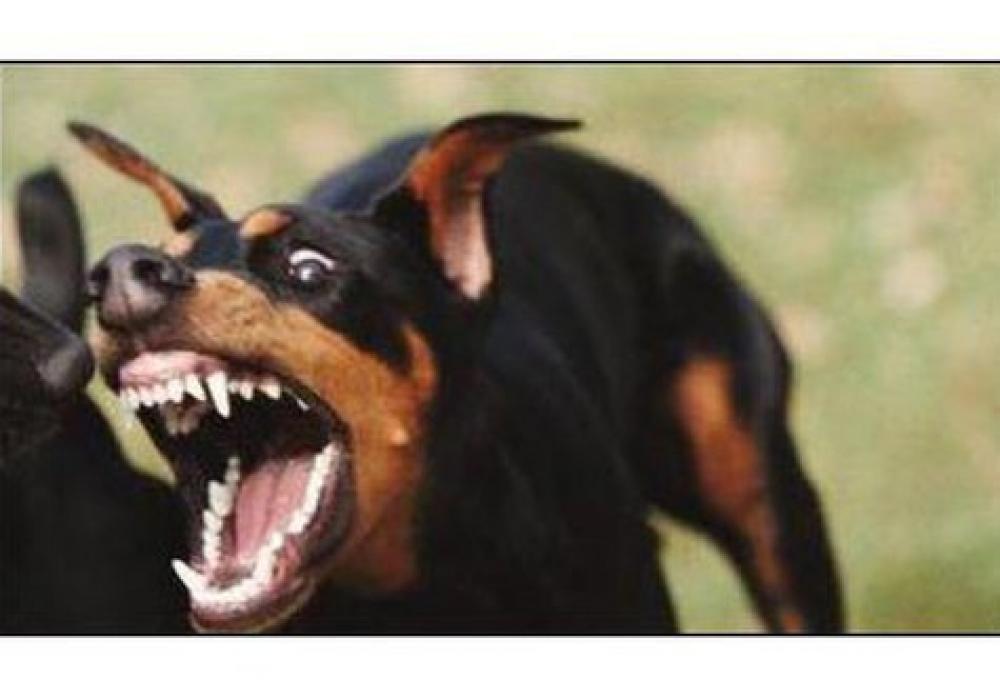 При встрече с собакой лучше остановиться и пропустить её, не делая резких движений!
«Собака бывает кусачей…»
Не трогай животных, когда они едят!
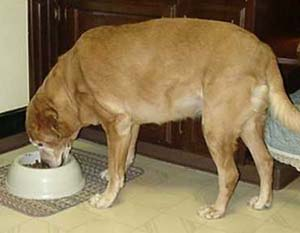 Не трогай щенков: собака их охраняет!
Не кричи, не толкай и не нападай в шутку на хозяина собаки!
Не кричи, не толкай и не нападай в шутку на хозяина собаки!
Помощь при укусе пчелой, осой
Удалите жало (если, конечно, «агрессор» оставил жало в ранке от укуса). Рекомендуется извлекать его прокаленной (в целях дезинфекции) иглой или ногтями. Действовать надо быстро и осторожно, чтобы не выдавить из жала остатки яда.

Затем к месту укуса следует приложить холод, можно сделать примочку со слабым раствором марганцовки. От боли и зуда поможет лист подорожника. И еще – любой дезодорант от пота.
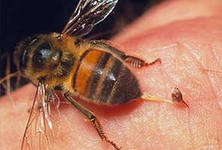 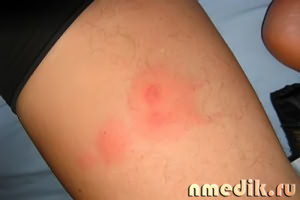 Опасные животные.
Если укусила змея
Признаки:
Место укуса быстро отекает, опухоль  может перейти на туловище.
Первые 20-30 минут испытывается шоковое состояние, бледность, головокружение, тошнота, рвота, учащенный пульс, падает давление, потеря сознания.
Ваши действия
Обеспечить полный покой
Продезинфицировать ранку йодом или спиртом
Отсасывать яд, не глотая, первые 15-20 минут
Дать теплое питьё и доставить в больницу
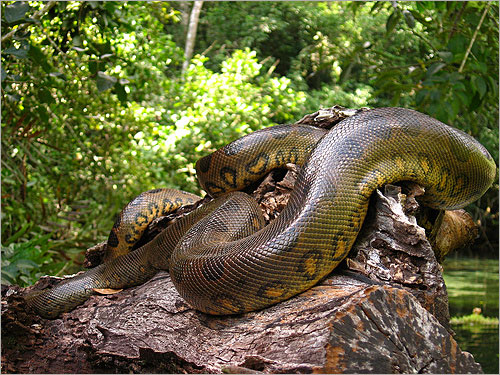 18
Клещи
Помощь при укусе клеща
Клеща нужно удалить, стараясь не оторвать погруженный в кожу хоботок. Паразита осторожно вытягивают, слегка раскачивая пальцами или пинцетом. Если клещ присосался к труднодоступному месту, нужно как можно скорее обратиться в травмпункт или в поликлинику. Удаленного паразита следует сжечь, а еще лучше - сохранить в плотно закрытом флаконе, а затем отдать на экспертизу специалистам.
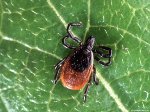 19
Итог урока
С какими опасностями познакомились на уроке? 
Как уберечься от молнии?
Как избежать укуса змеи?
Какие правила безопасности нужно соблюдать при общении с кошкой и собакой?
20
Молодцы!
21